January 2024
Discussion on Bandwidth Issue in IMMW
Date: 2024-01-XX
Authors:
Slide 1
Yue Xu (Huawei)
January 2024
Introduction
In the last meeting, various aspects of IMMW have been discussed from diverse perspectives. Notably, bandwidth has emerged as a highlight concern, warranting a more in-depth analysis.

This contribution provides a brief summary of the main points made in the last meeting about bandwidth, analyzing potential choices. 

Furthermore, we introduce a noteworthy consideration:  IMMW SG is able to provide supplementary benefits for WIFI sensing, thereby contributing to the expansion of WIFI practical applications.
Slide 2
Yue Xu (Huawei)
January 2024
Recap: Proposed Bandwidth
From the above table, it can be found that the current bandwidth is mainly selected as follows: 160MHz, 320MHz, 640MHz, or 1280MHz.Therefore, in the following slide, we compare these different bandwidths from multiple dimensions.
Slide 3
Yue Xu (Huawei)
January 2024
Comparison of Proposed Bandwidth
The proposed bandwidths are analyzed from multiple aspects:
Data Rate: The theoretical data rate 
NSS and QAM: Matched Spatial Flow and QAM Settings
Spectral Efficiency: (#valid data subcarriers) divided by (#total subcarriers). 
The absence of an accurate efficiency value is due to the different utilization strategy of non-data subcarriers. As per the HE standard (see the Appendices), we currently assess that the efficiency remains within a similar range.
The rate associated with the bandwidth is influenced by spectral efficiency. Consequently, the actual rate could potentially exceed the value presented in the table.
Technical Challenges and Costs: Provide a logical comparison based on the AD/DA sampling rate, non-ideal factor controller, baseband processing capability, etc. The resource consumption of these factors increases exponentially.
(Length of Data symbol is 0.4us, GI is 0.1us )
Slide 4
Yue Xu (Huawei)
January 2024
Further Consideration
In [1], Sensing, as one potential feature of IMMW, has been mentioned. And, it should be noted that there are some advantages to the bandwidth that can be provided in IMMW SG, such as 11bf:
WIFI sensing has been widely discussed and has applications in various fields (there are more than 20 uses case in [6]).
One of the reasons that limits sensing performance is the insufficient bandwidth in the 5G and sub-7G bands.
A larger bandwidth can provide higher resolution for sensing to obtain more information.
(This is the theoretical resolution. The actual resolution is determined by the bandwidth of the main lobe. The resolution decreases to different degrees.)
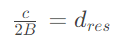 Object Existence Detection
Object Counting
Example:
Motion recognition
Currently, there are commercial products that employ WIFI sensing without any standardization. Therefore, making the appropriate selection of bandwidth and expanding the ecosystem of IMMW SG, contributes to the overall development of IMMW SG.
Slide 5
January 2024
Summary
In this contribution, we present potential options related to bandwidth. 

Moreover, IMMW demonstrates the capability to offer substantial bandwidth, addressing some challenges encountered in WIFI sensing. The significance of this aspect need to be further discussed.

In conclusion, the selection of bandwidth for IMMW SG requires more details and thorough deliberation.
Slide 6
Yue Xu (Huawei)
January 2024
References
[1] 11-23-2004-00-immw-technical-scope-proposal 
[2] 11-23-1905-00-immw-high-level-thoughts-on-immw
[3] 11-23-1968-00-immw-discussion-on-general-direction-of-integrated-mmwave
[4] 11-23-1819-00-immw-integrated-mmwave-design-considerations
[5] 11-23-1878-00-immw-high-level-design-considerations-of-immw
[7] 11-20-1712-02-00bf-wifi-sensing-use-cases
Slide 7
Yue Xu (Huawei)
January 2024
Appendices
Partial context of HE standard
Slide 8
Yue Xu (Huawei)